Математика
26 листопада
Яку операцію виконували?
?
720
736
?
колосся
волосся
?
4 м
400 см
?
ранок
рак
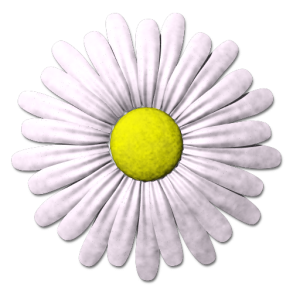 пряма
.
промінь
відрізок
.
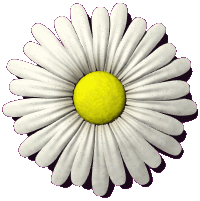 .
а
n
.
А
В
М
.
К
.
.
.
D
C
Р
.
А
Який знак заховався?
( + чи – )
7 * 8 * 6 = 9
8 * 5 * 4 = 7